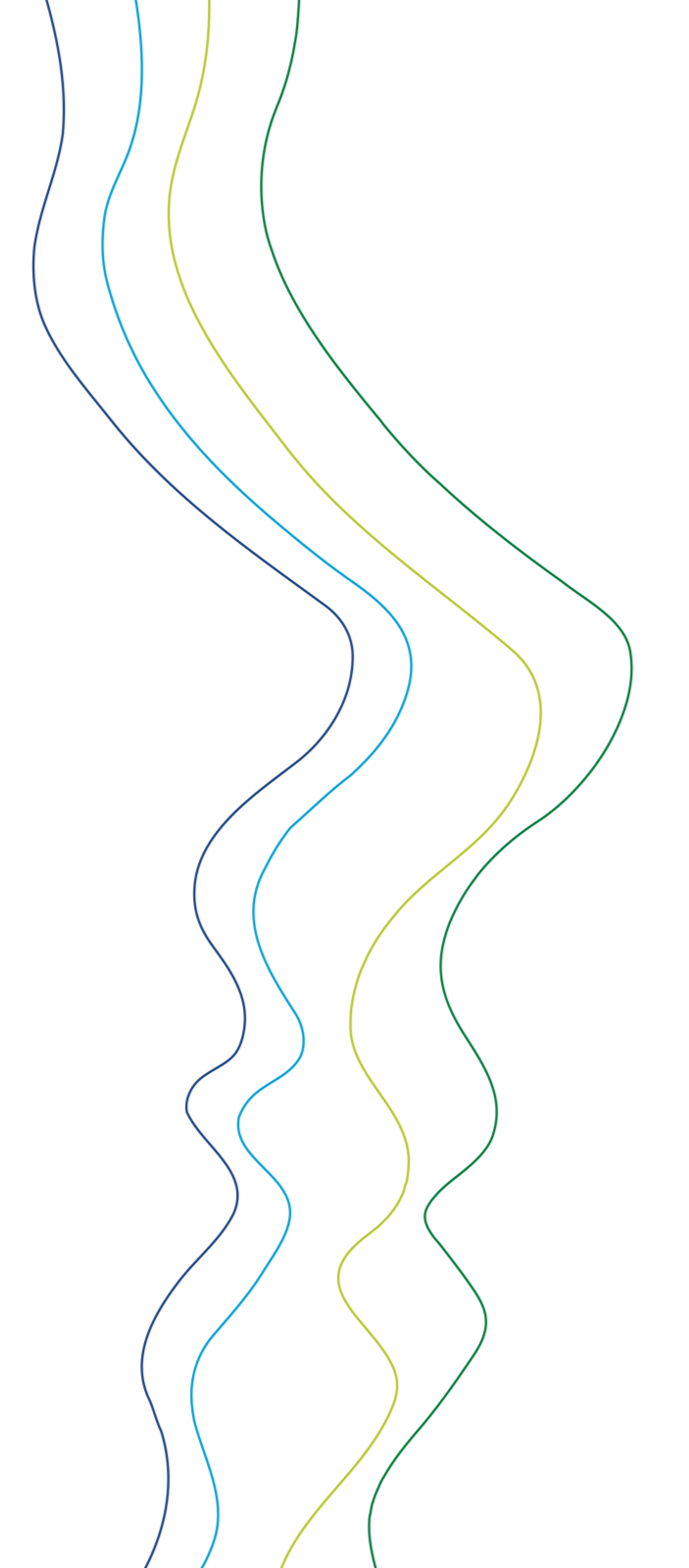 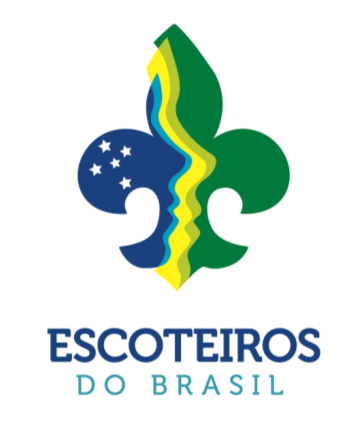 Escoteiros do Brasil
Cerimônias Escoteiras
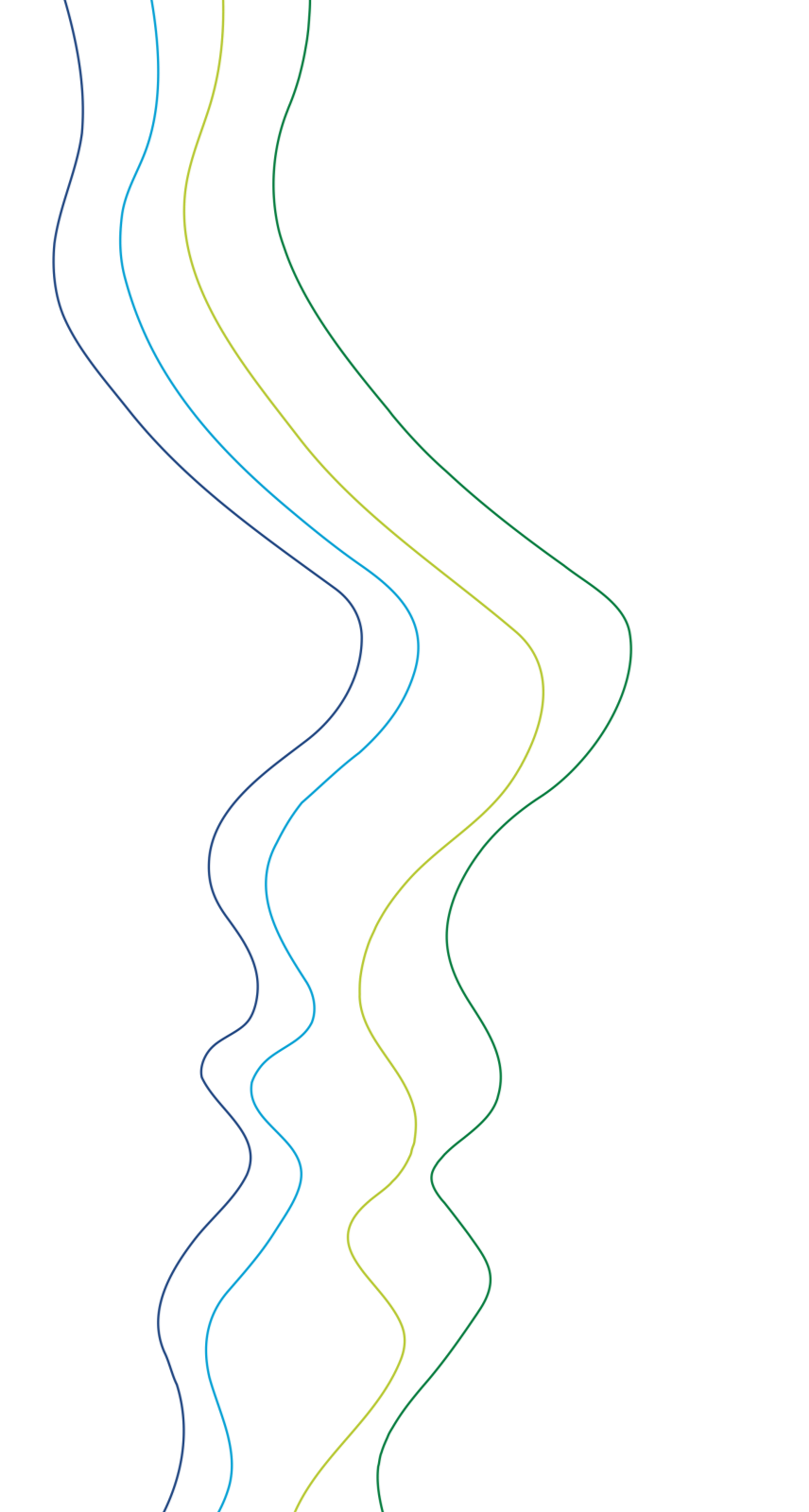 As cerimônias devem ser
Curtas
Simples
Sinceras
Personalizadas
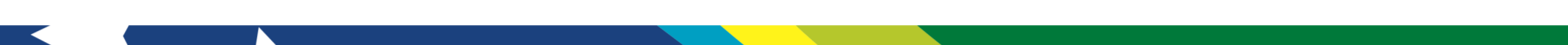 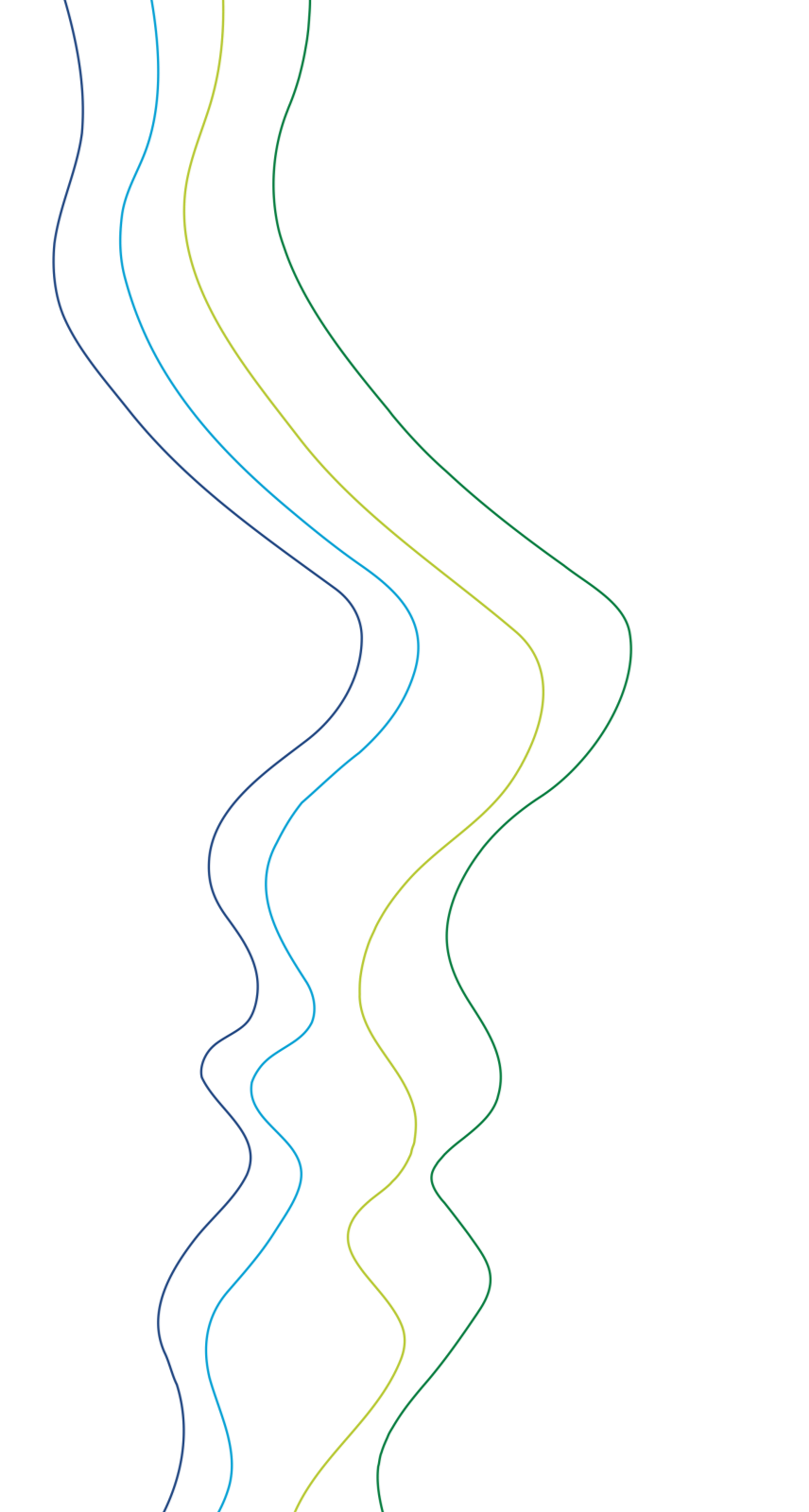 Principais Cerimônias
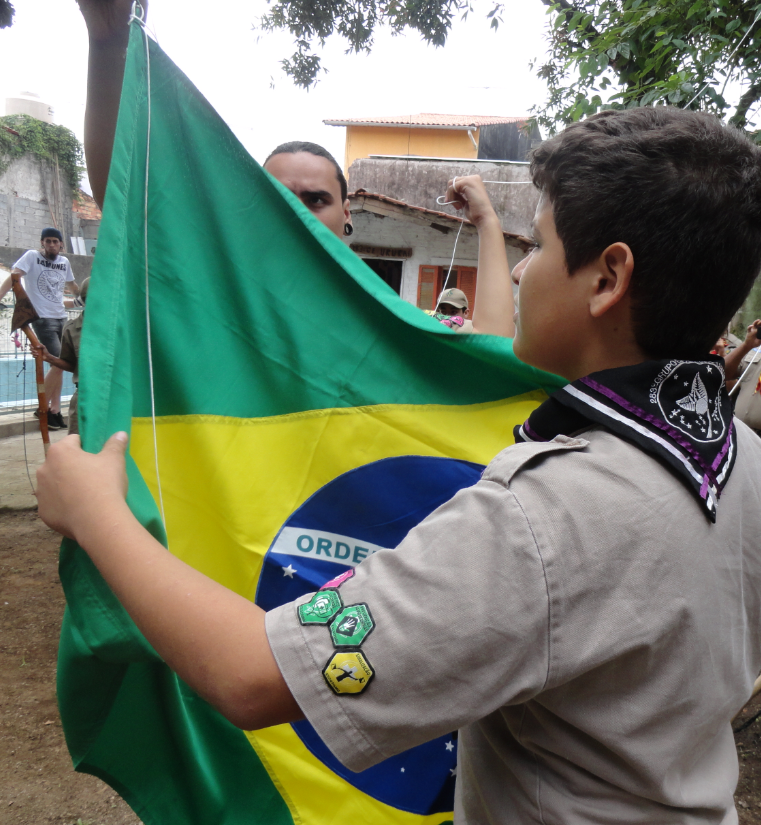 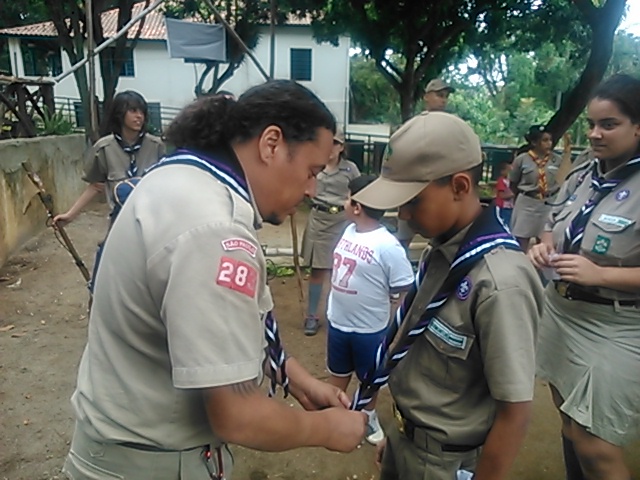 Bandeira
Integração
Promessa
Entrega de 
    distintivos
Grande Uivo
Mudança de ramo
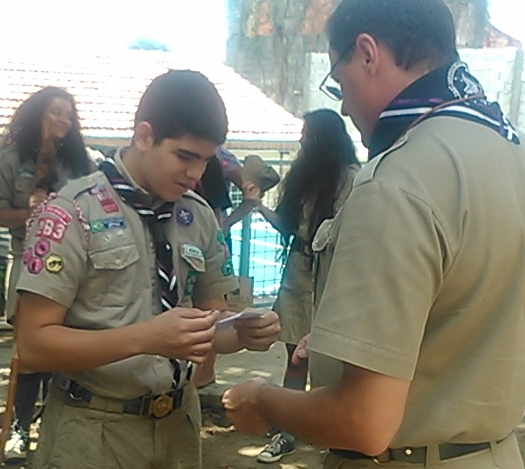 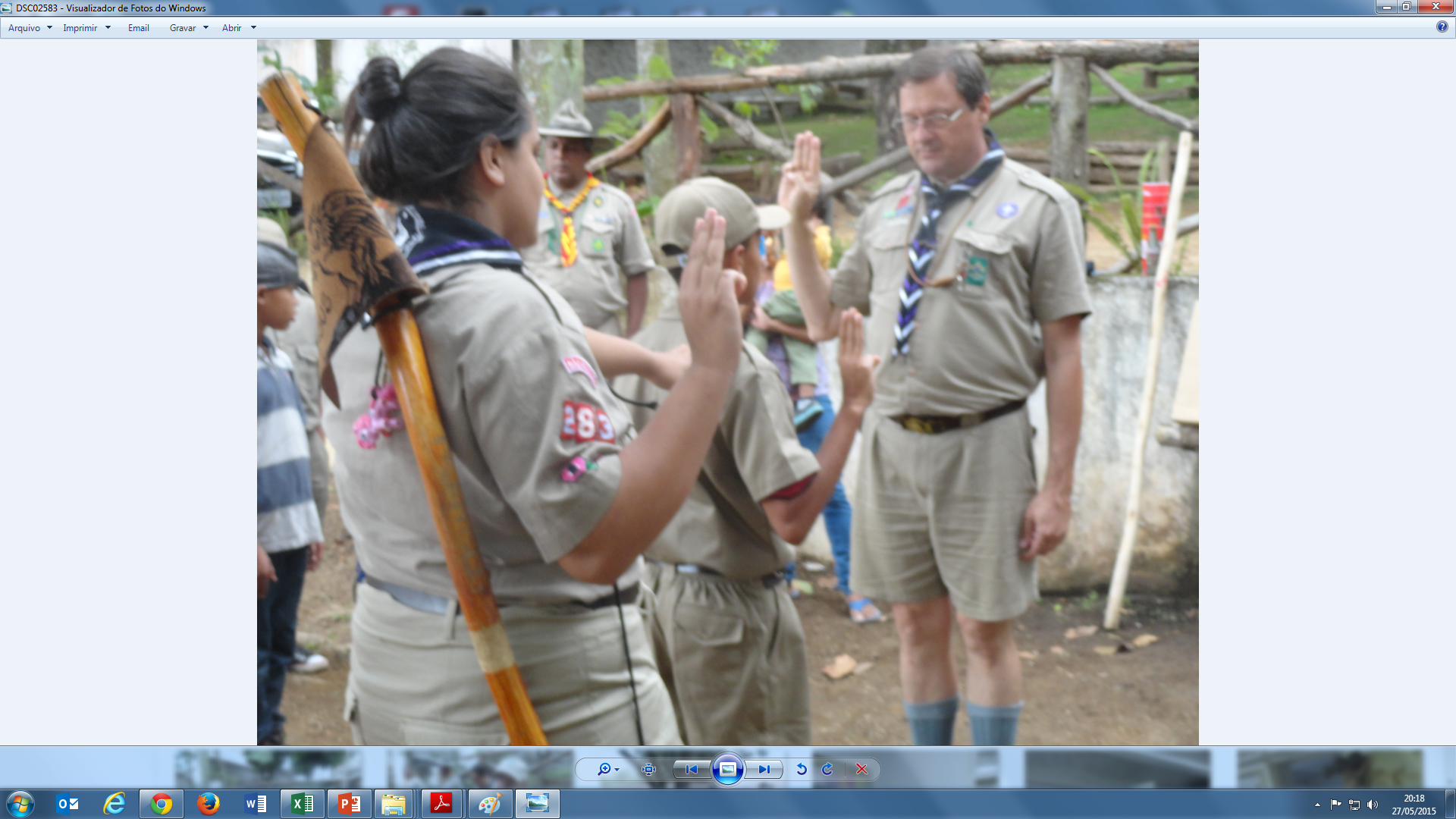 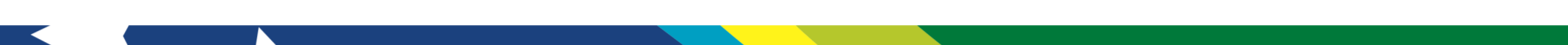 Grande Uivo
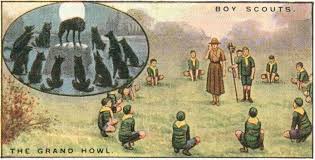 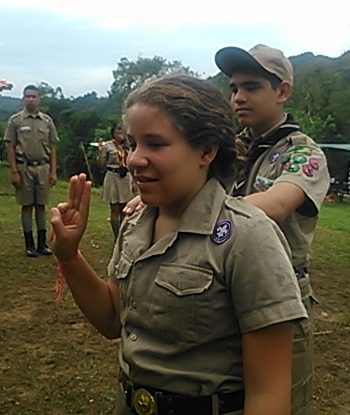 Cerimônias
Lobinhos fazem sempre o sinal do lobinho e dizem “Melhor Possível”
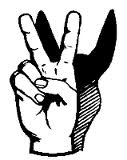 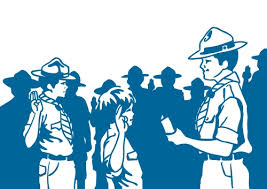 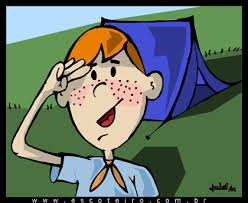 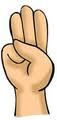 O monitor sempre acompanha o jovem da sua patrulha que fará a promessa.
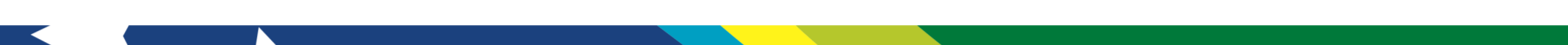 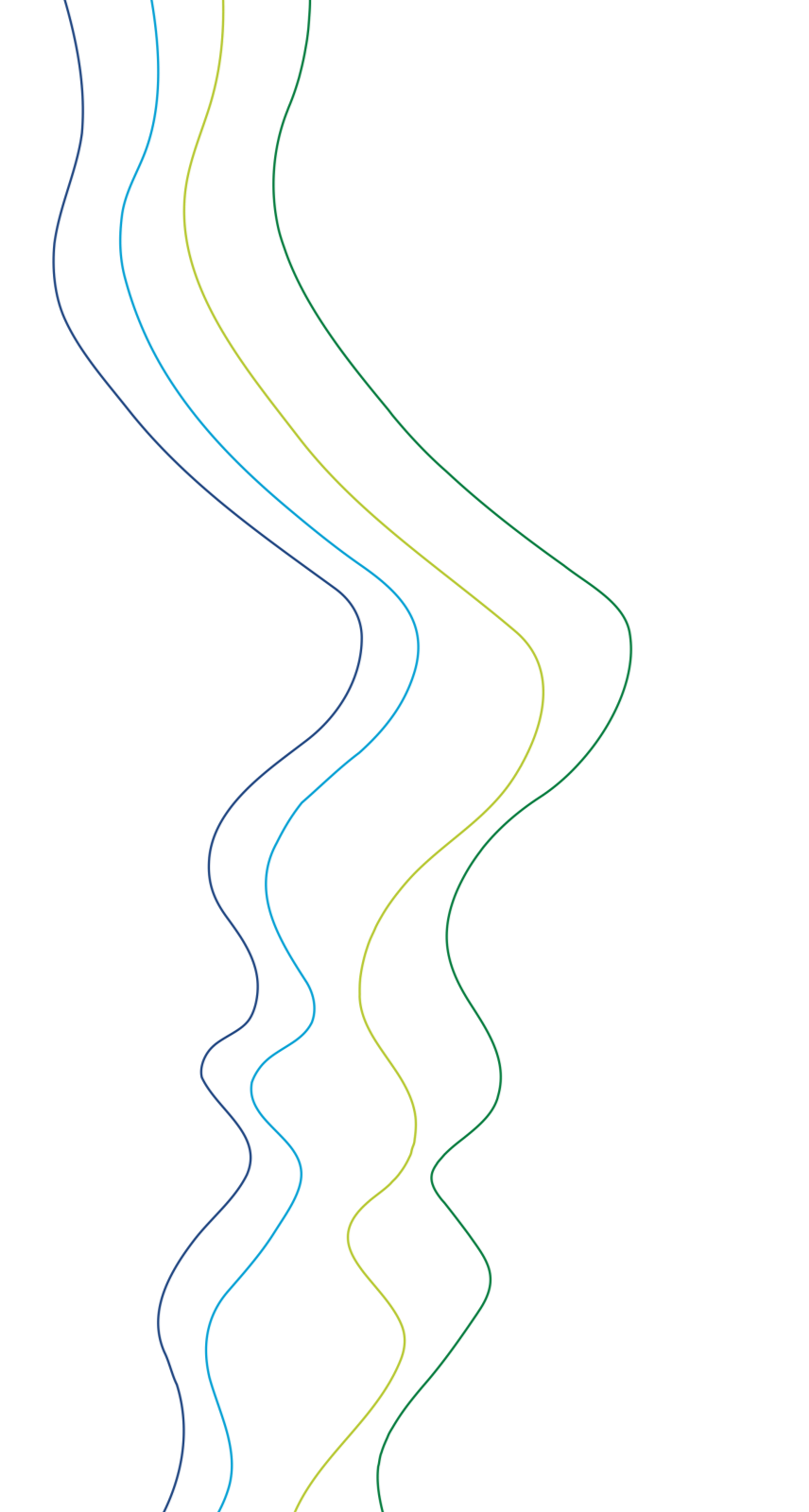 Convide os familiares para a cerimônia
Os pais gostam de participar do progresso dos filhos. 
Vão à entrega de faixa de judô, medalha de natação…
Certamente ficarão muito felizes em participar da cerimônia de promessa do filho ou filha e devem ficar a vontade para convidar outras pessoas que são importantes para a família.
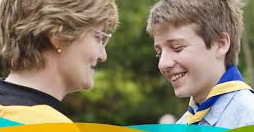 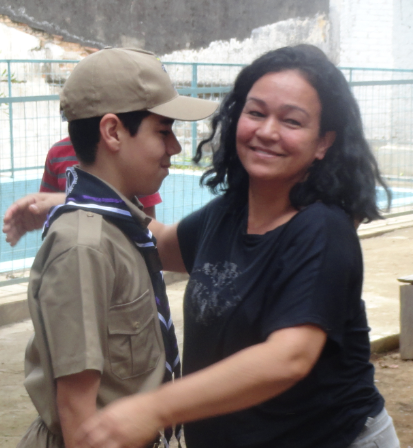 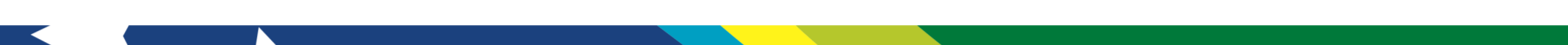 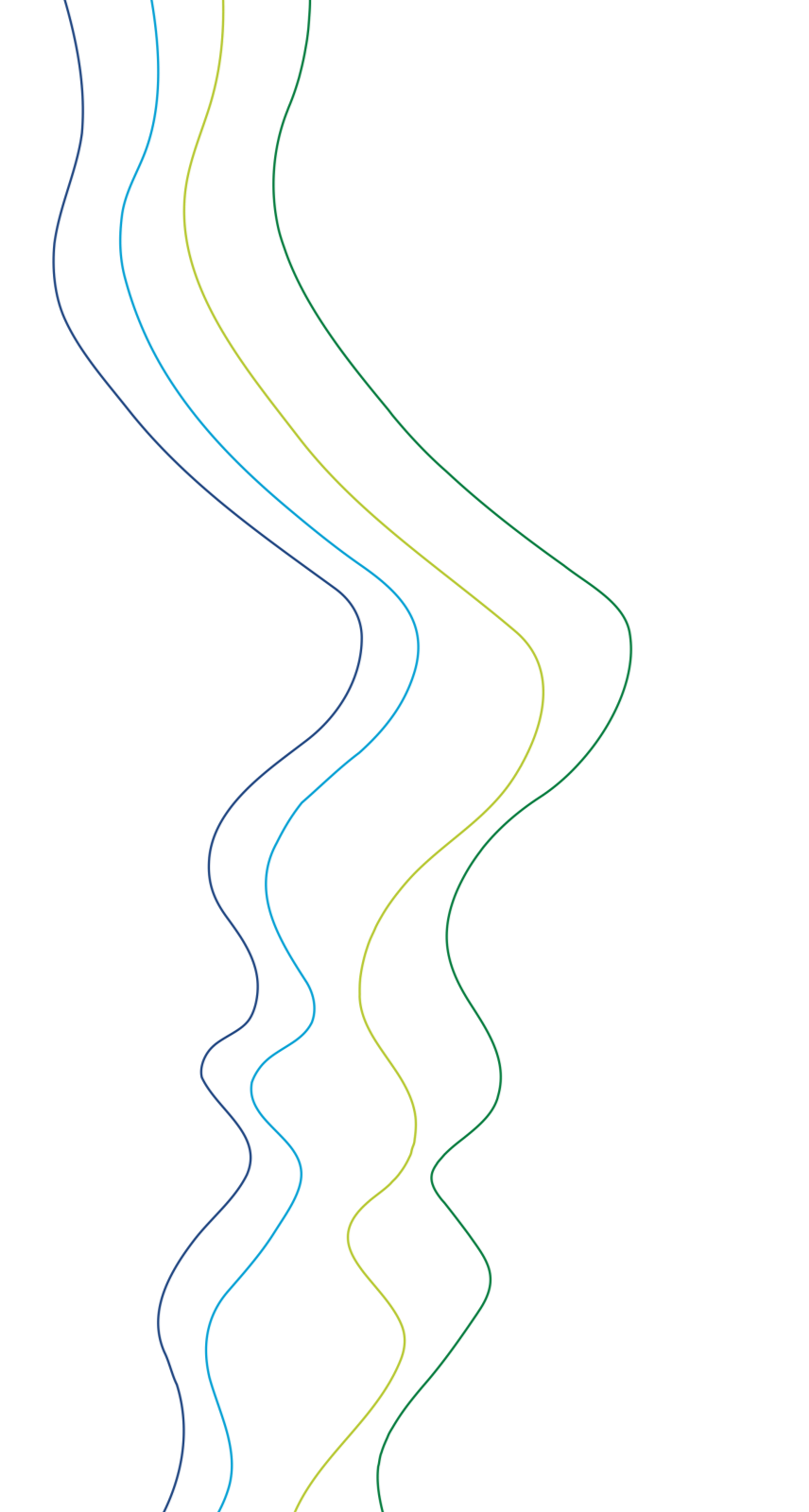 Cerimônia de mudança de ramo (passagem)
A cerimônia é livre e normalmente o estilo escolhido torna-se tradição nas seções do Grupo Escoteiro.
No entanto, são vedados os “trotes”, “batismos” ou quaisquer  atividades que causem contrangimento ao jovem.
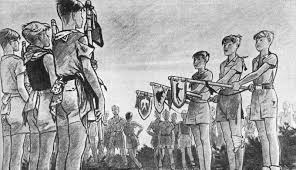 O jovem fará a renovação da promessa na nova  seção.
Os pais devem participar da cerimônia.
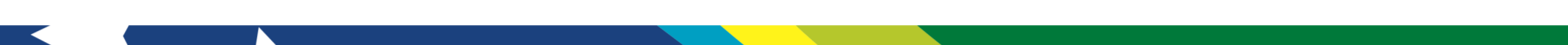 Curiosidade…
Por que os escoteiros se cumprimentam com a mão esquerda?
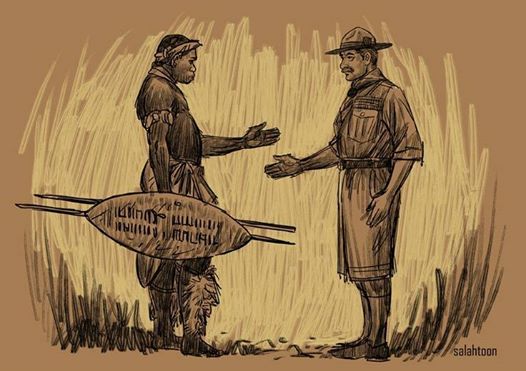 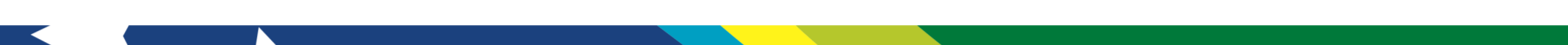 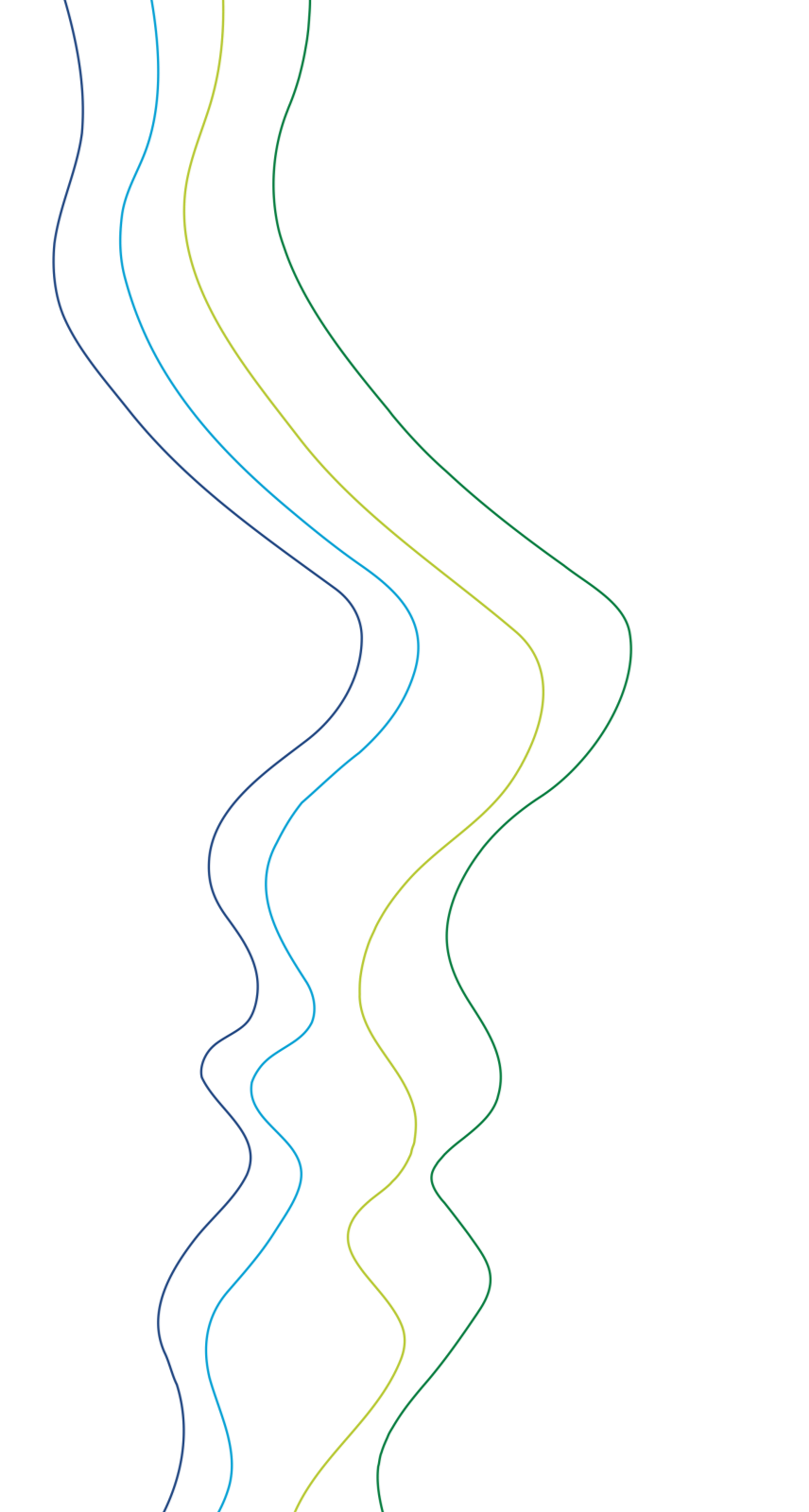 Principais vozes de comando
Firme / Alerta

Cobrir

Descansar
Alerta!
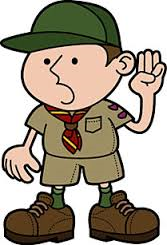 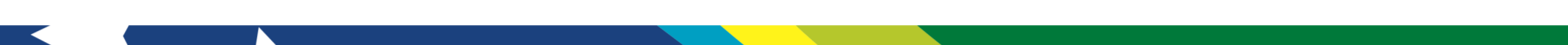 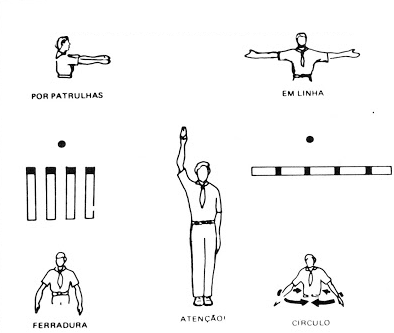 Principais sinais de formatura
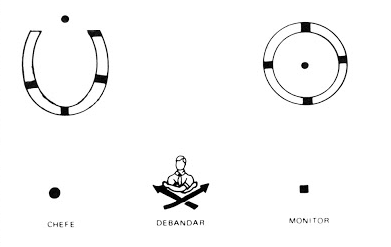 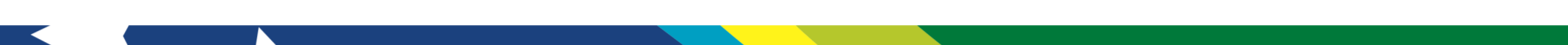 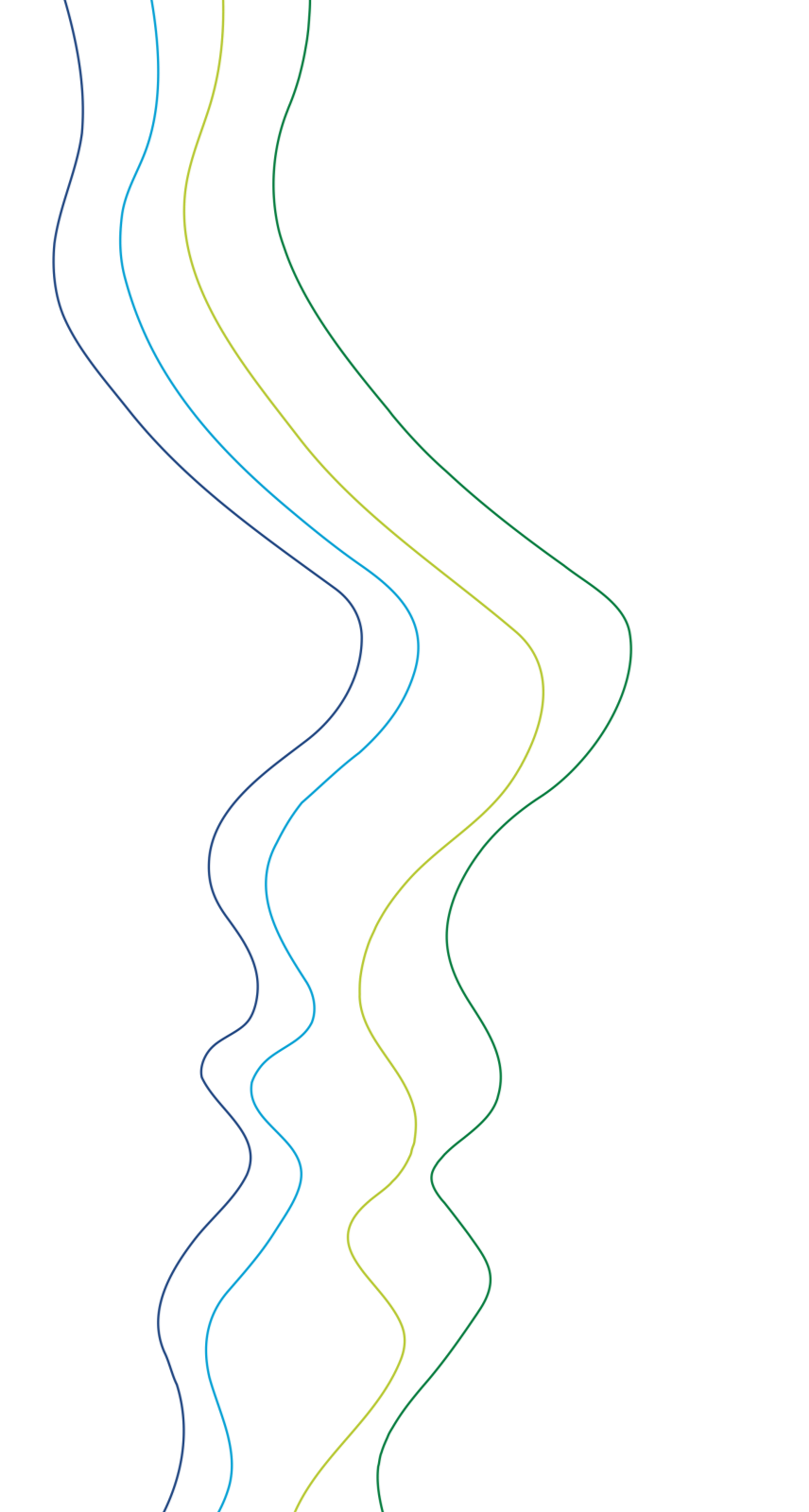 Principais sinais de apito
1 apito:    Intendente (material)

2 apitos:  Monitores

3 apitos:  Geral

4 apitos:  Bandeira (um apito ao final da cerimônia)
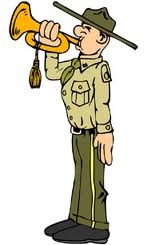 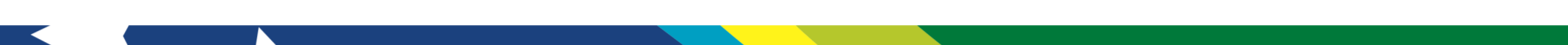 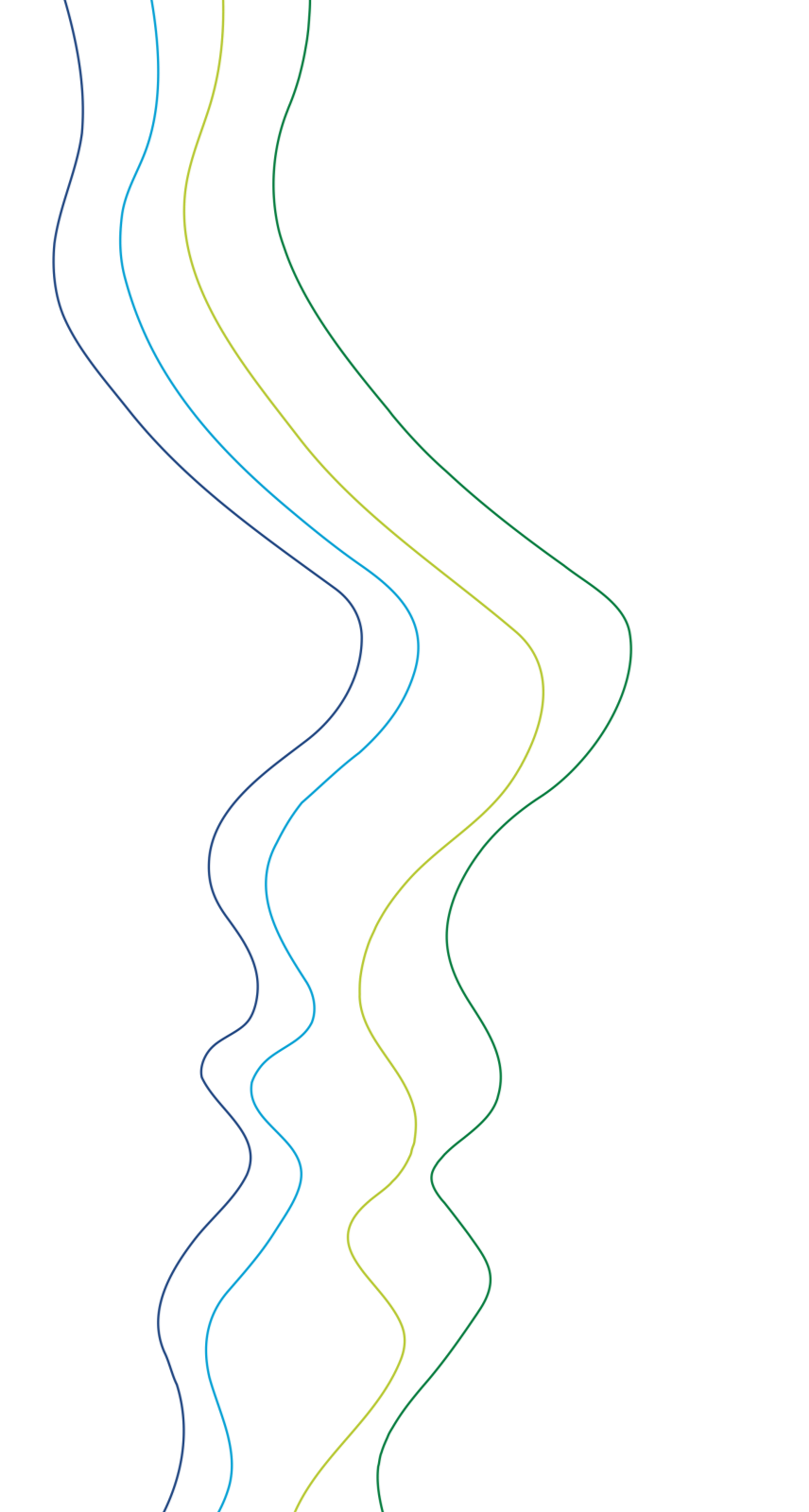 Vamos treinar?
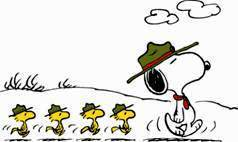 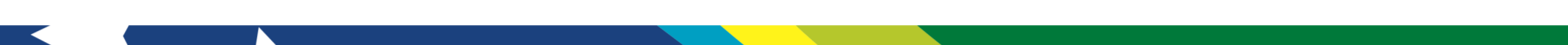